Tiškevičių šeimos portretas
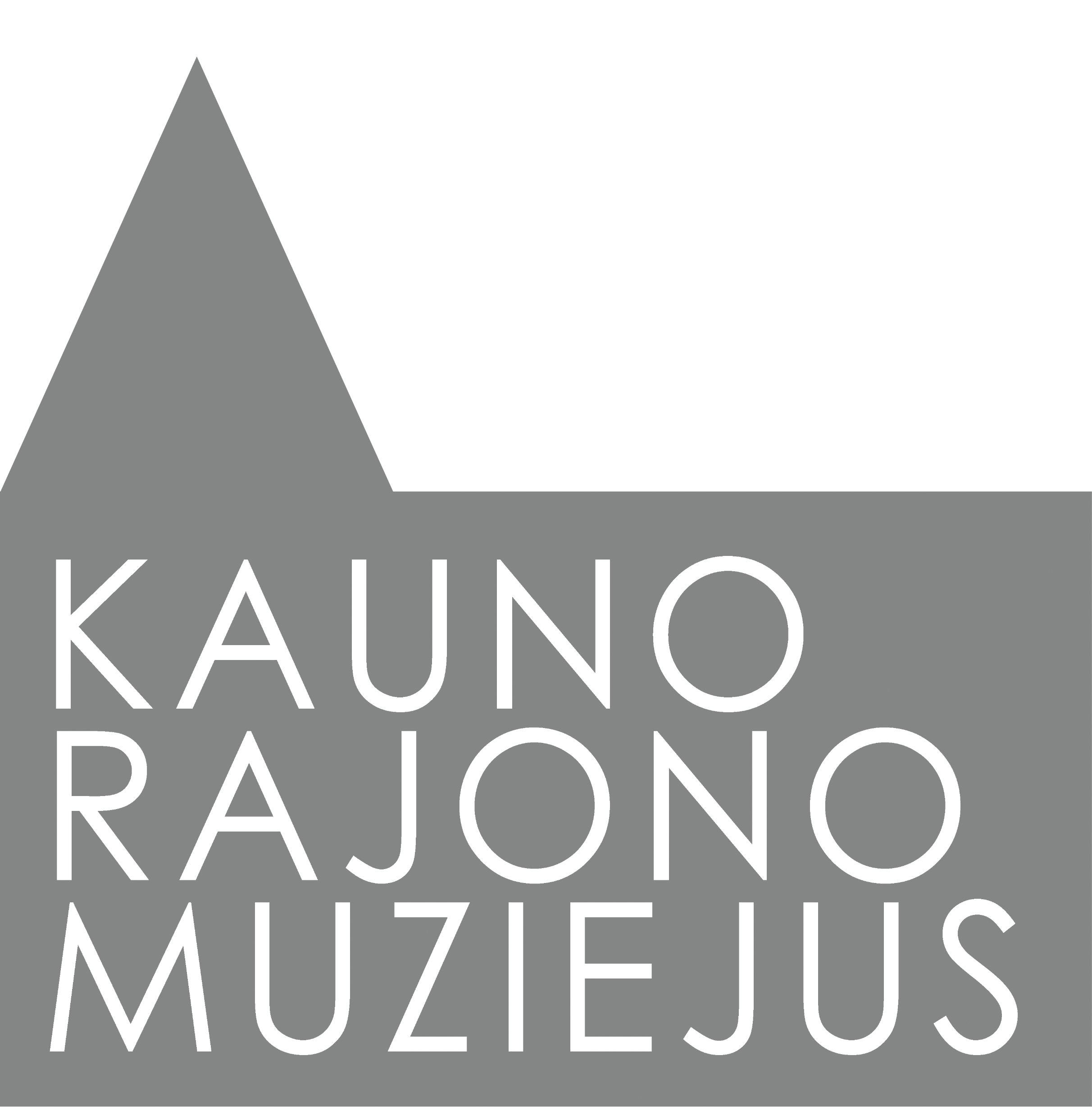 2022 m. spalio 27 d.
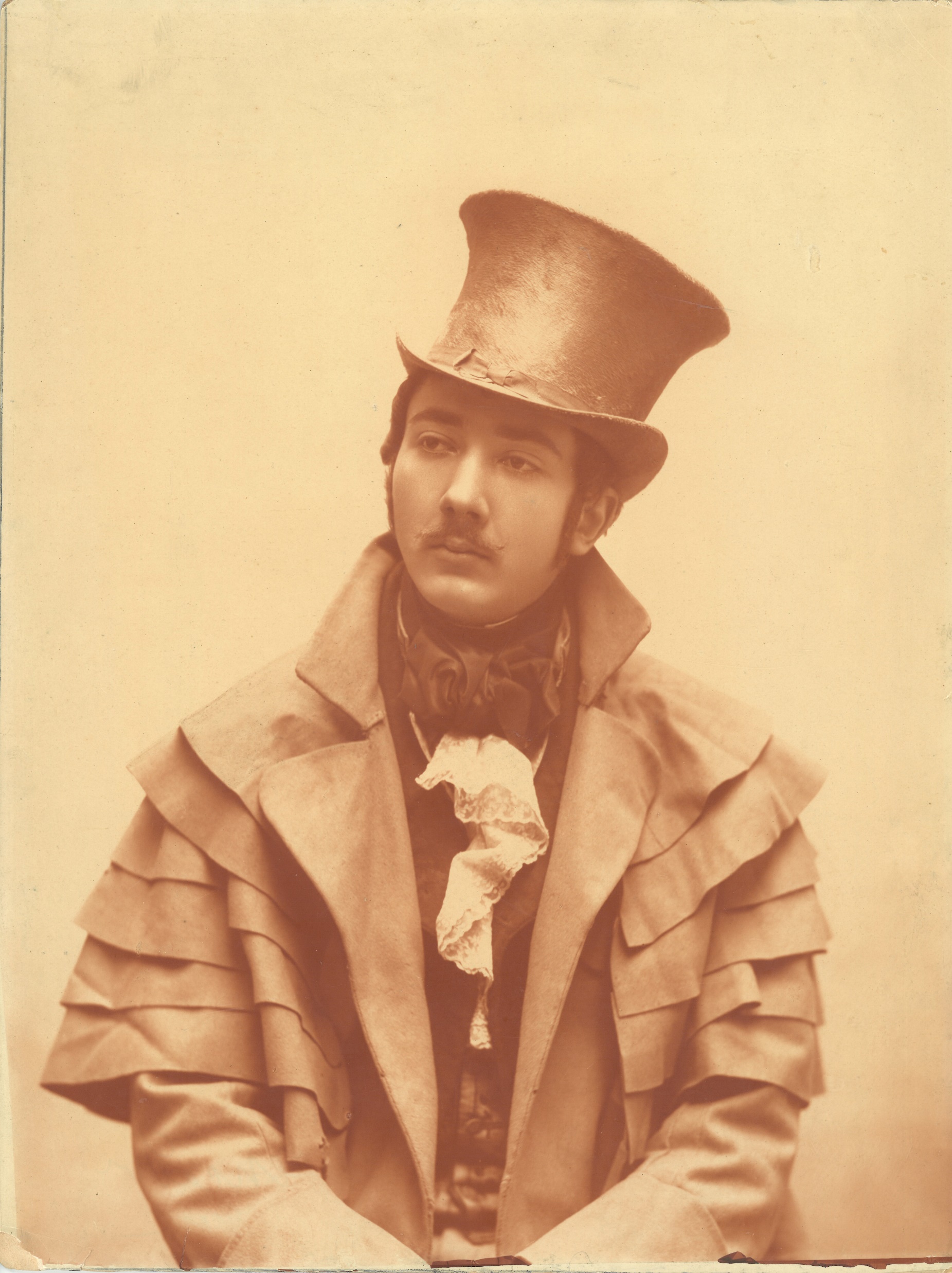 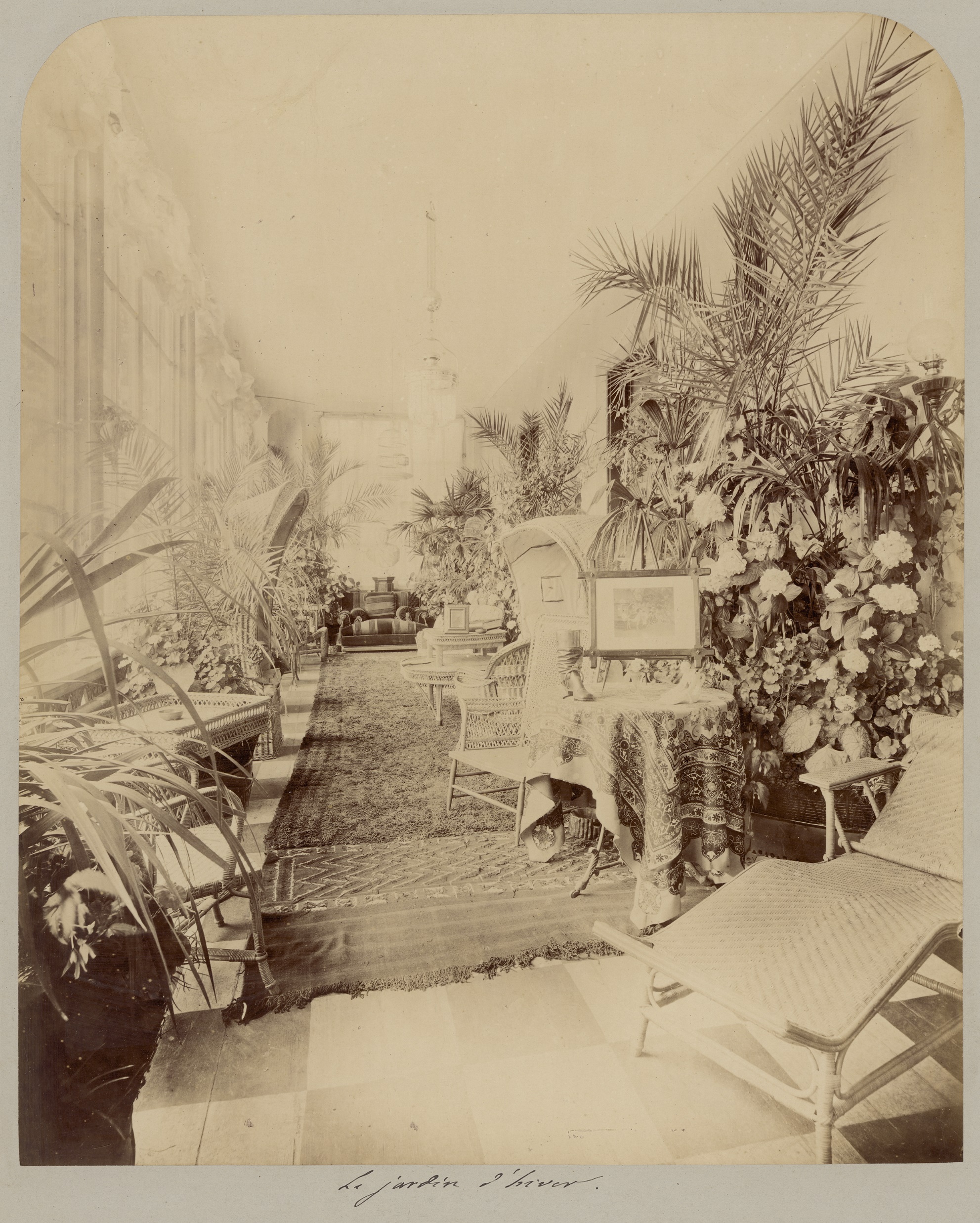 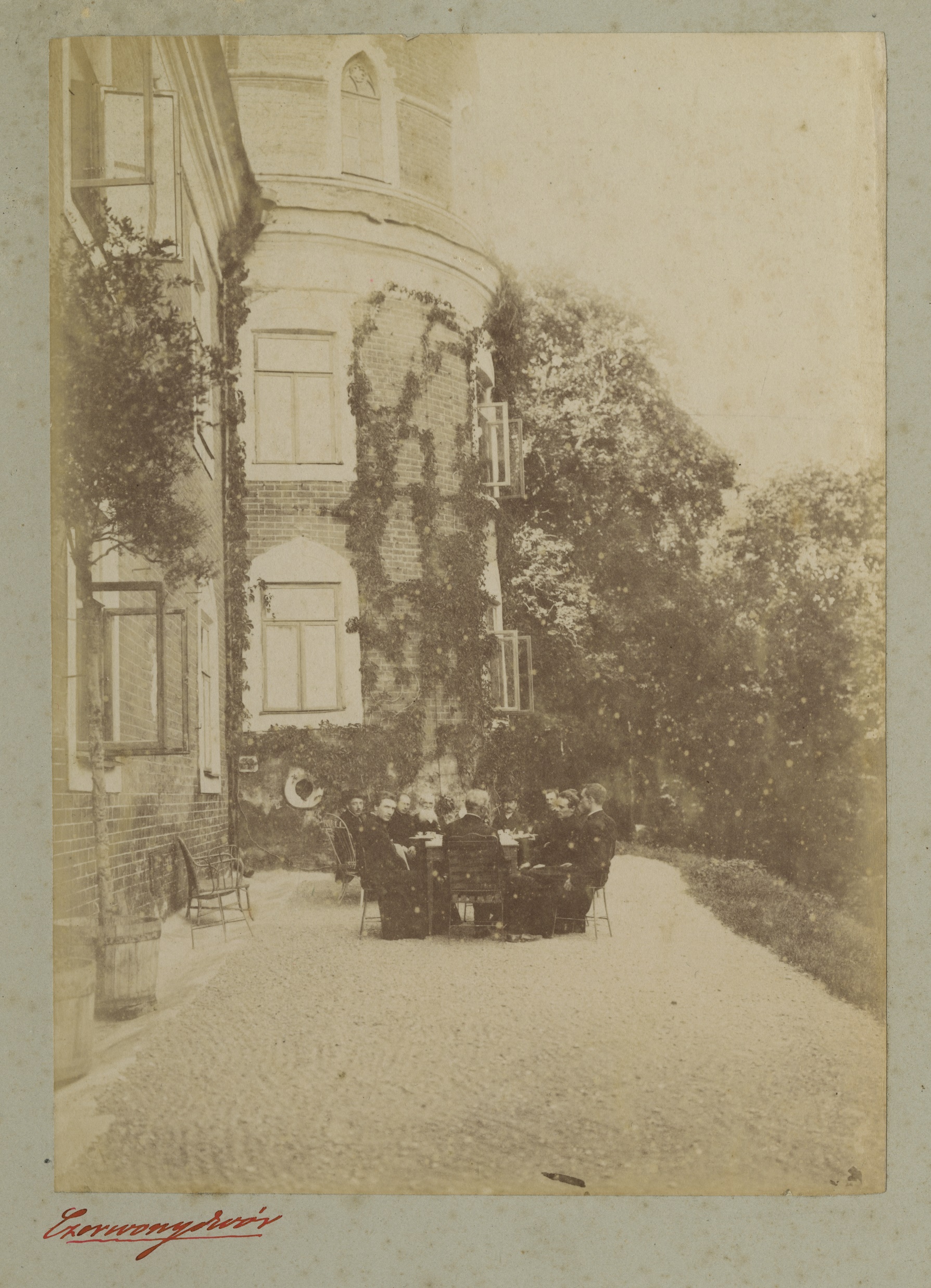 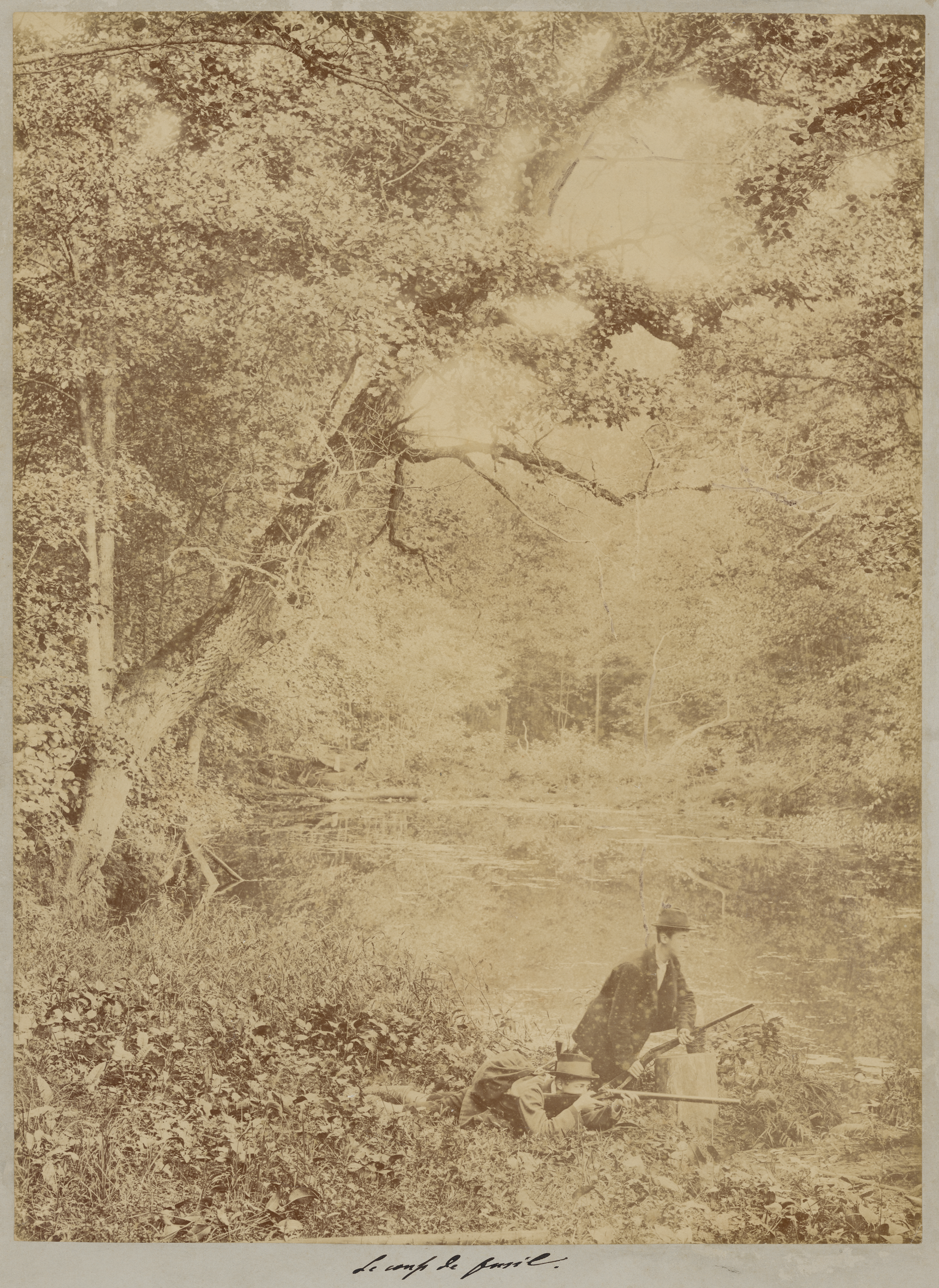 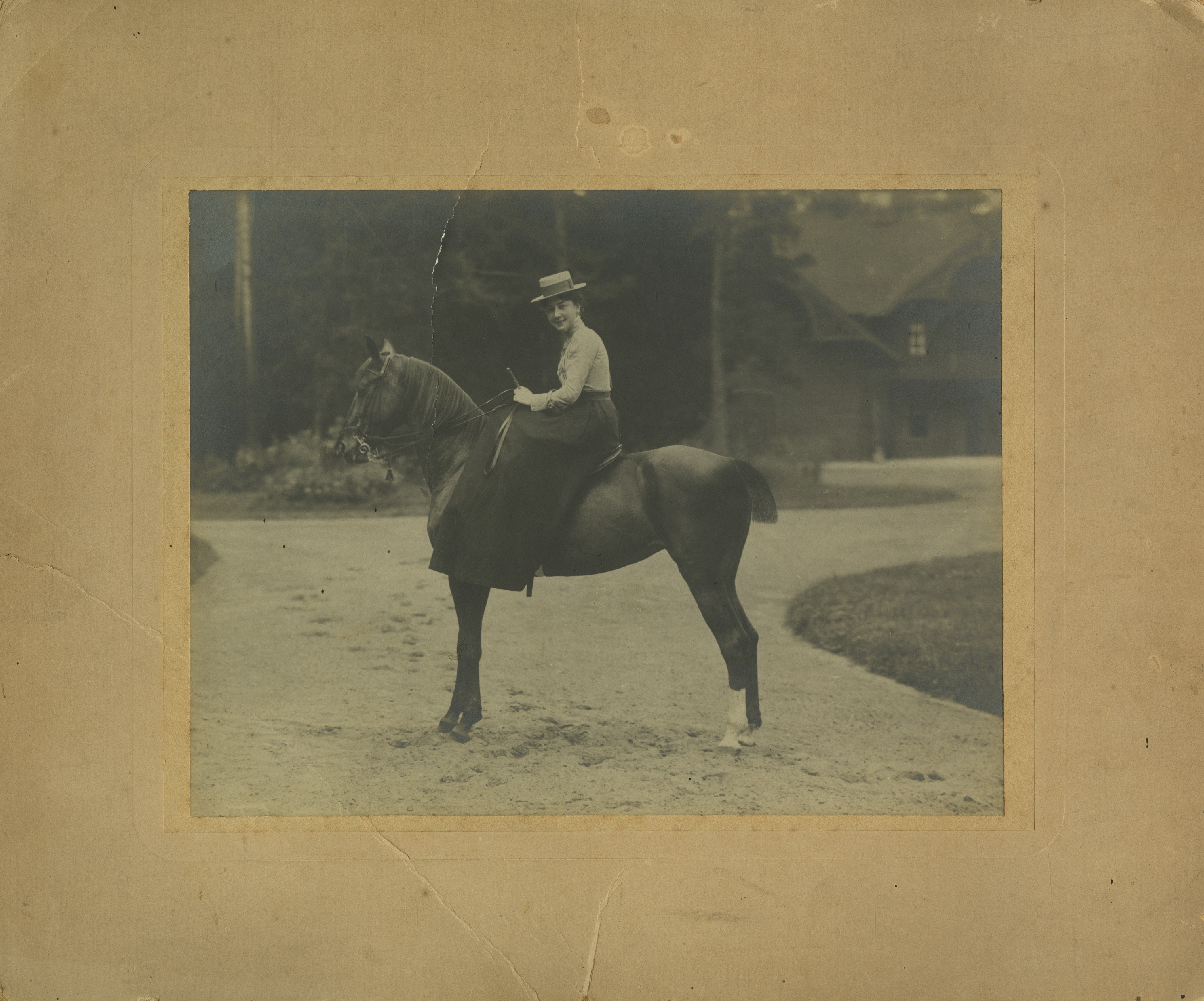 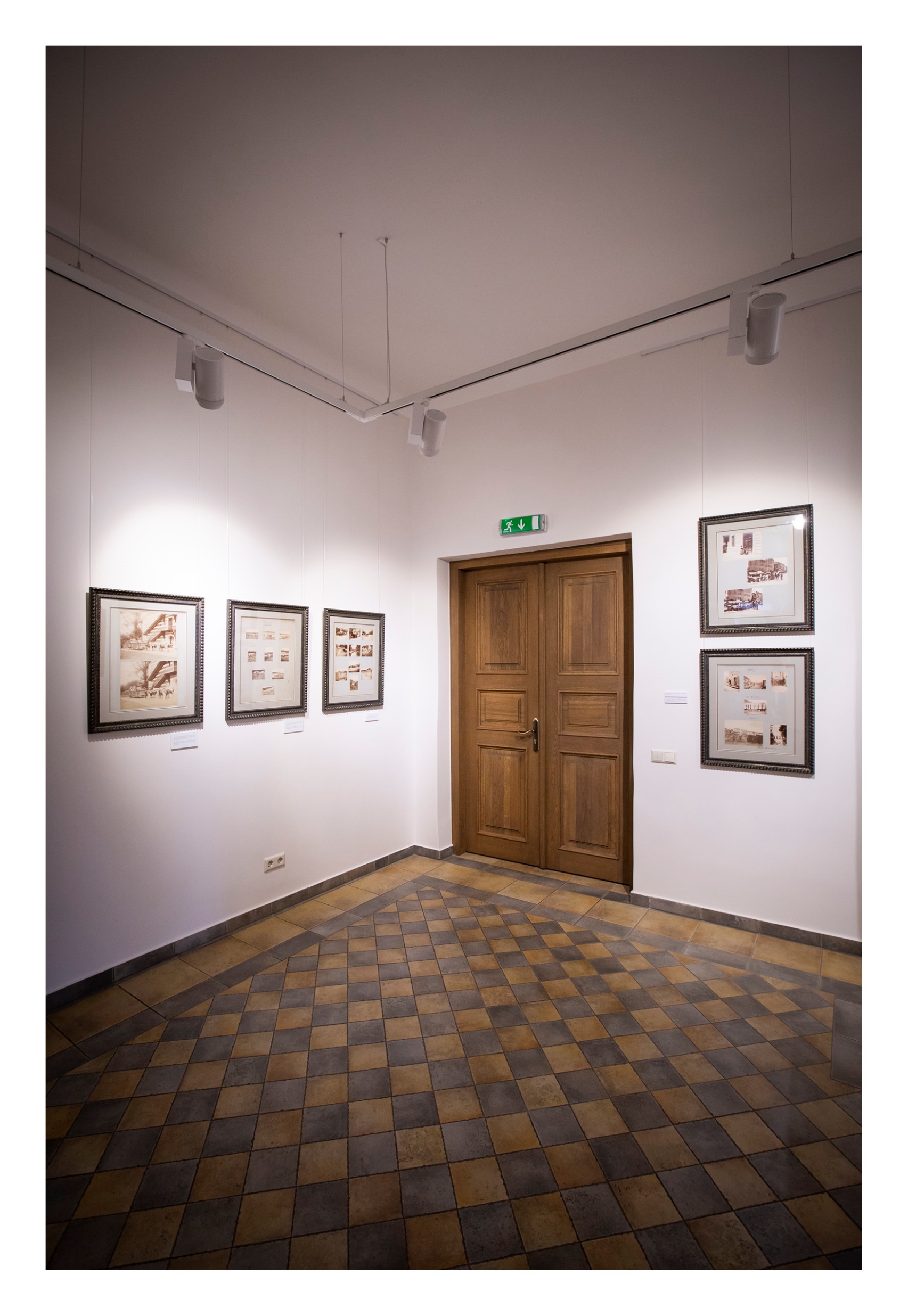 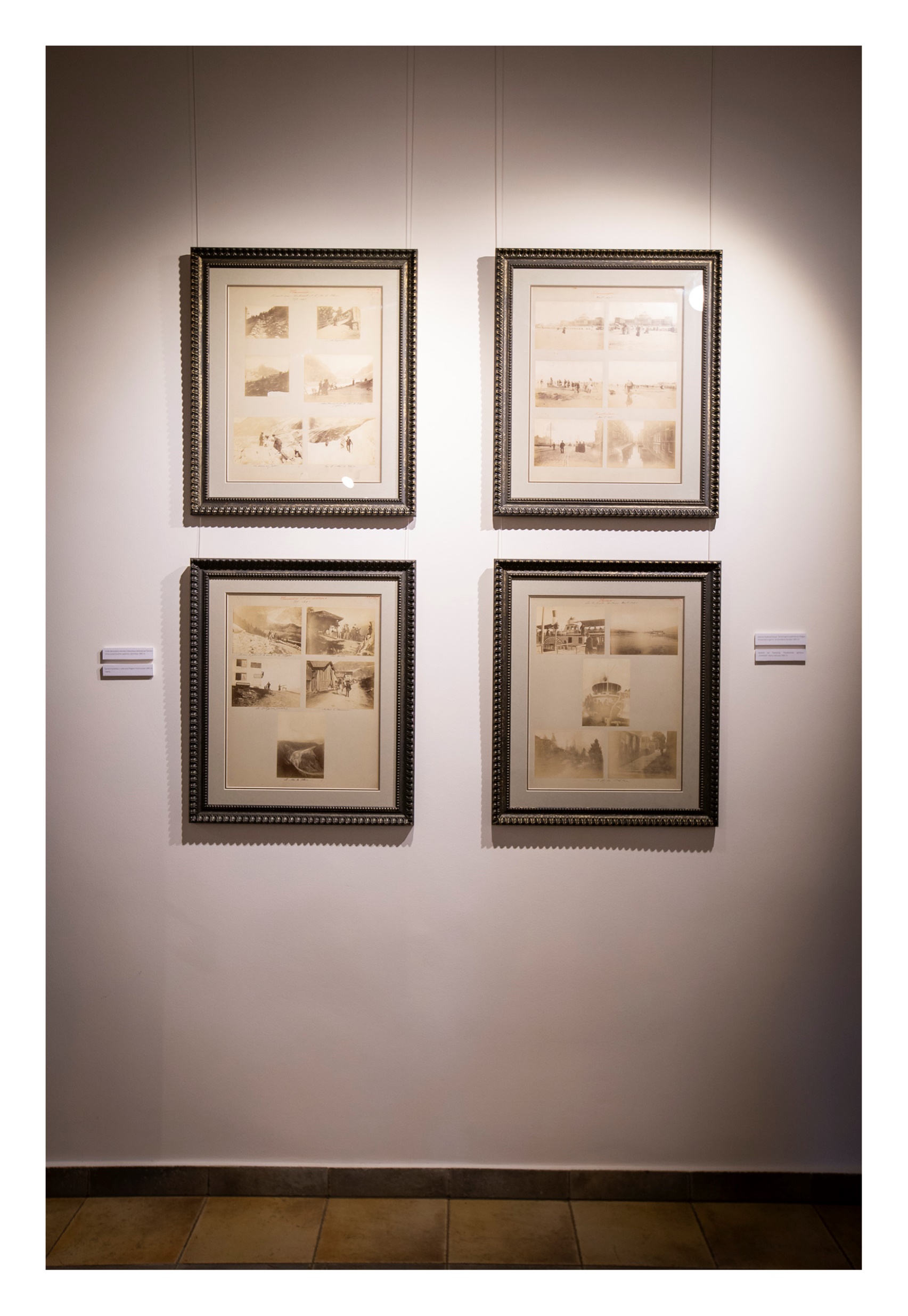 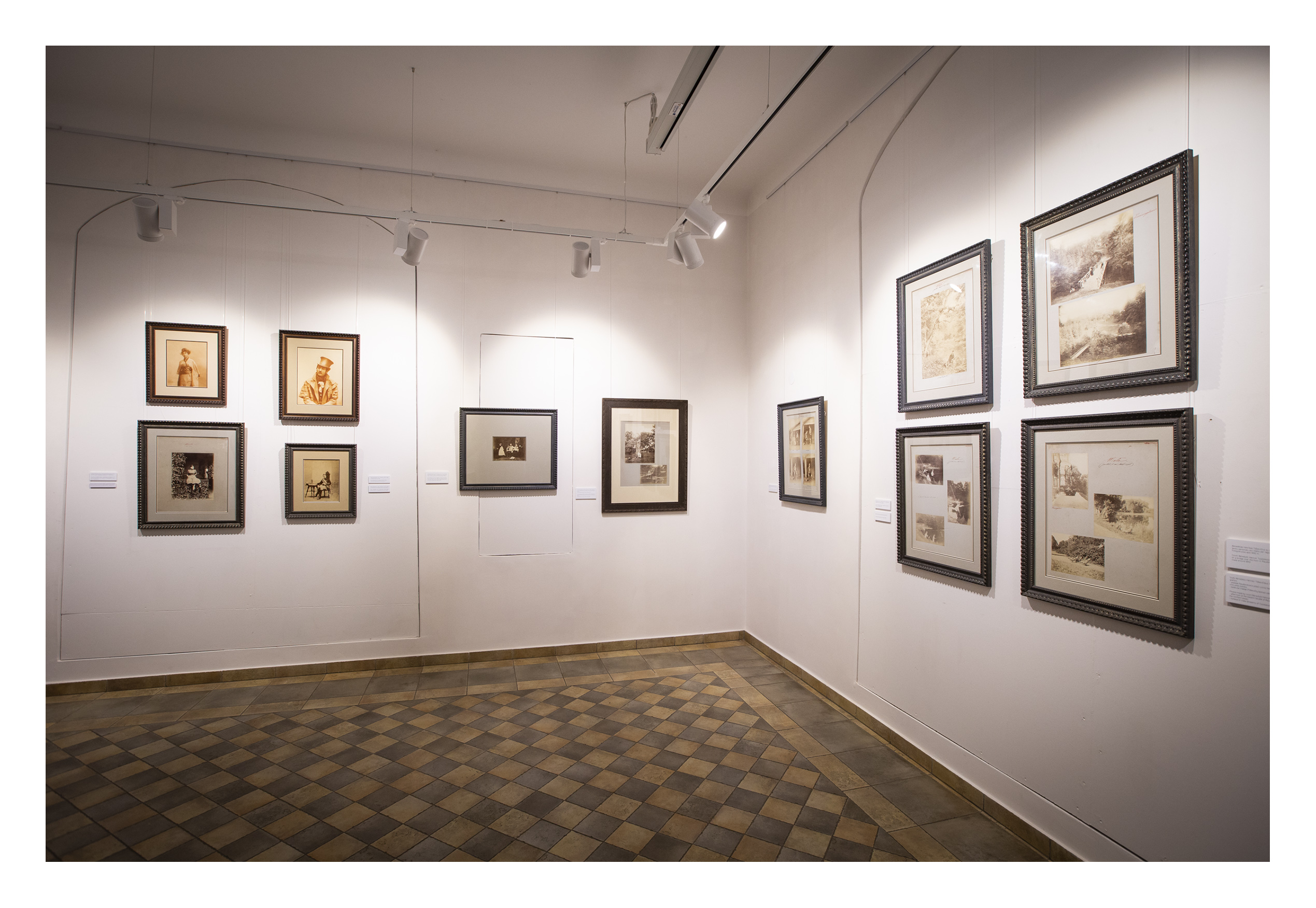 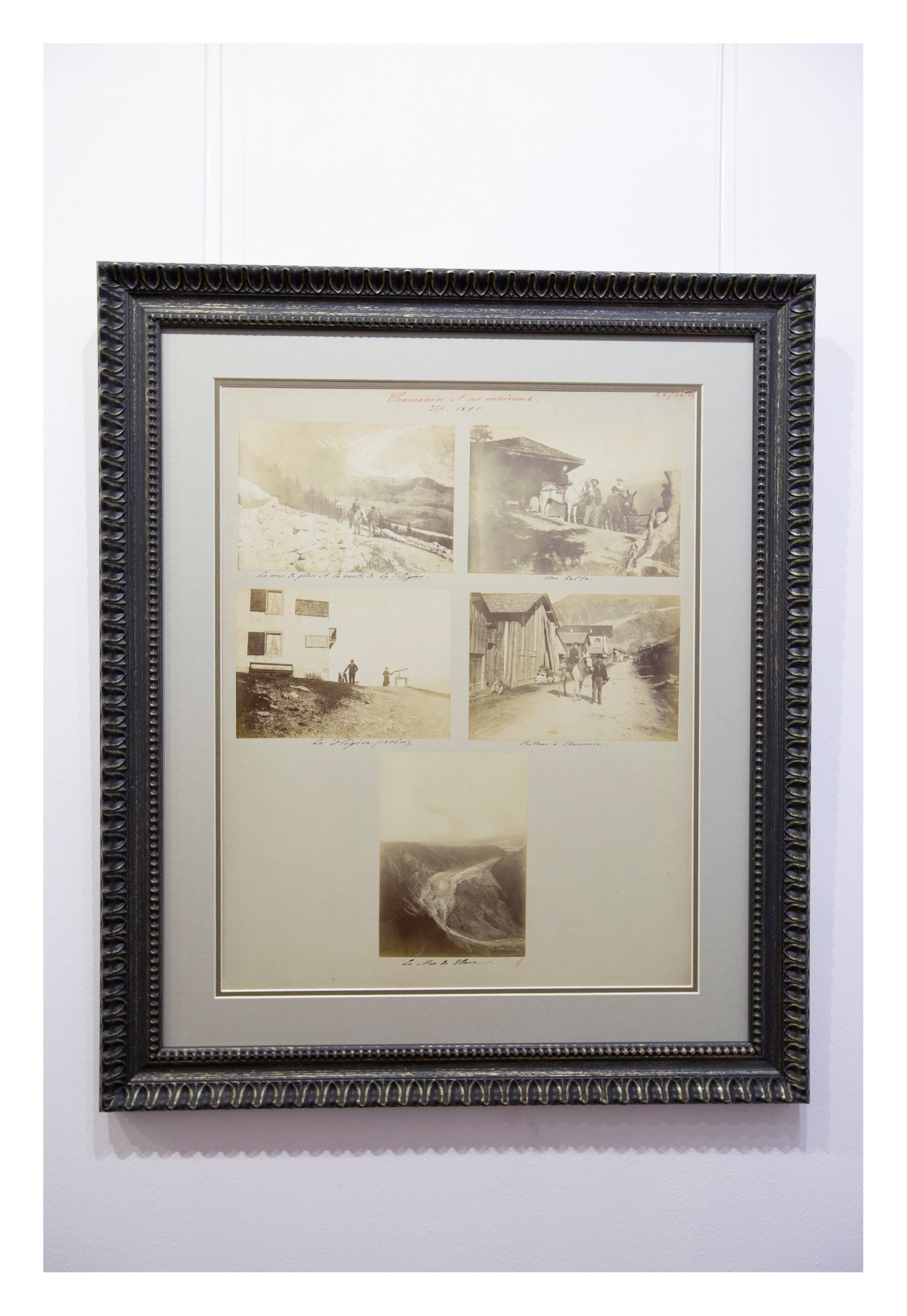 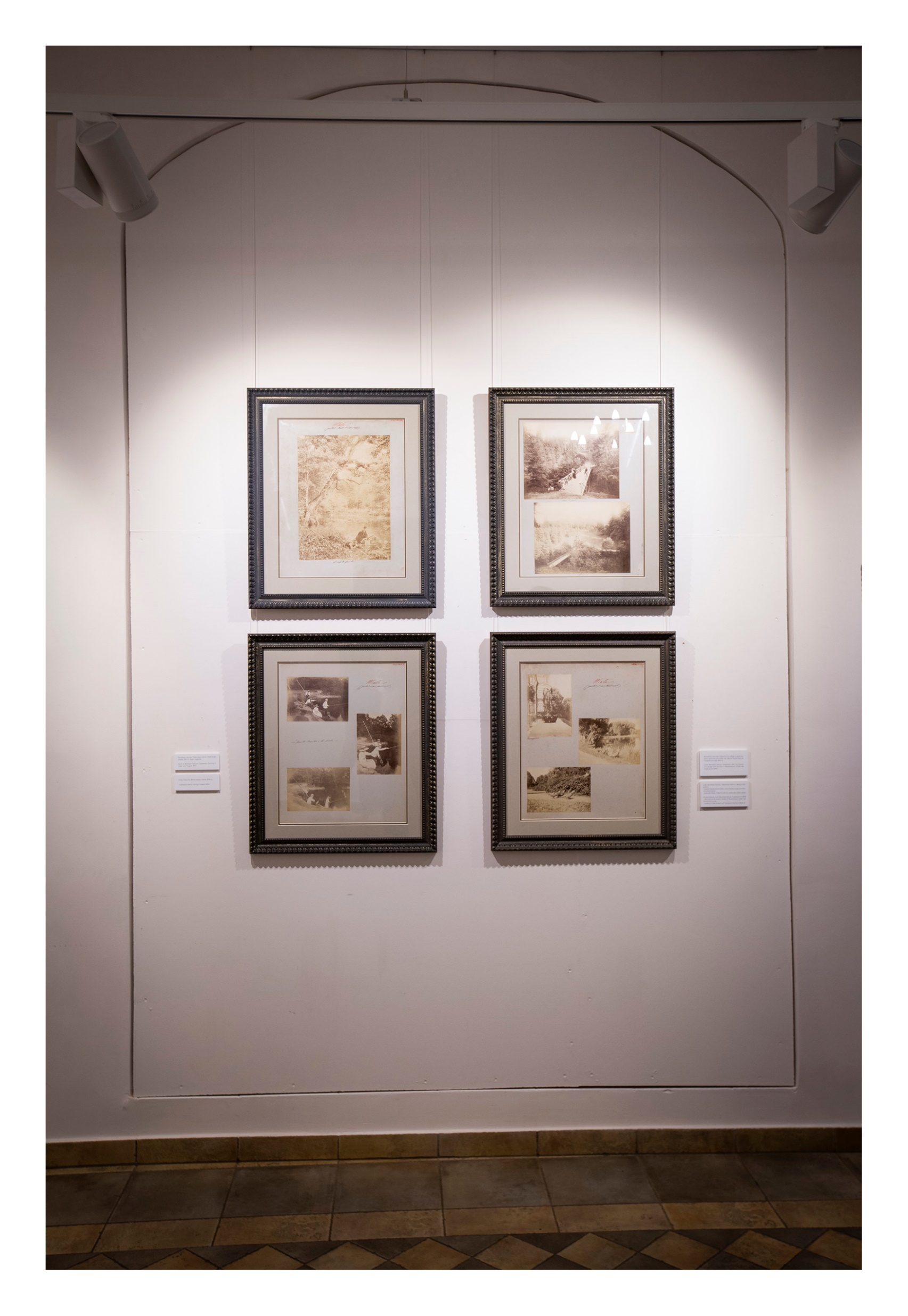 Kontaktai:
Kauno rajono muziejus
Pilies takas 1, Raudondvaris, LT-54127 Kauno r.

Zigmas Kalesinskas
Tel. nr.: 8 612 53 314
El. paštas: krmuziejus@gmail.com